Designing and Revising a Question Focus for Your Classroom
The QFT as a Shortcut, Not a Detour
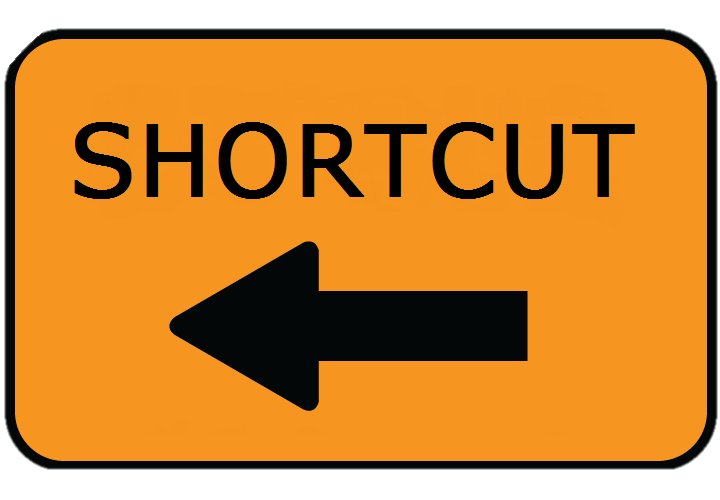 [Speaker Notes: Remember this key principle of lesson planning: the QFT should not be an “extra” thing or activity not a DETOUR; rather, it is a tool which, used effectively, helps you get where you need to go more easily. It’s a SHORTCUT to your content. 

Think about WHY it makes sense to use the QFT before you decide to use the QFT. What are your larger goals or objectives or scope of content? Why is the QFT the best match of tool?  

Design a Qfocus that most directly targets what you want students to get to work on. 

Optional Activity:
Think, pair, share: Where do you think QFT could fit naturally in your unit/teaching? Where are some of the times you want students asking questions? At what point in a unit? Which content? Which projects or papers? Brainstorm at your tables about the easiest, most organic times QFT could fit into what you already do.]
An Exercise In Question Focus (QFocus)Design & Evaluation
Classroom Example:2nd Grade
Teacher: Marie Romero, Lanai, Hawaii
Topic: A unit on “How can a pet be an important friend?”
Purpose: Let students generate their own key question for the week, assess how well students are able to ask questions
Initial Question Focus Design Process
How can a pet be an important friend?
Collage of pictures: dogs, cats, guinea pigs, horses, other pets
Picture of a human and a service animal 
Picture of a human and a service animal paired with a phrase like “people and animals”
“People and animals”
“People, animals, and friends”
[Speaker Notes: This is the process the teacher went through to come down to final QFocus. (some of the ideas she ruled out may actually have been better in retrospect) but there were reasons she made the choices she did. Mostly, she wanted to simplify and give kids the chance to name the relationship between people and animals themselves. 

The Qfocus she used was “people, animals, and friends.”]
Student Questions: “People, Animals, and Friends”
Do people exist?
Where do people live?
Why do animals live in the zoo?
Why do people go to the pool?
Why are friends fun? 
Why do animals bite?
Why do people go to school?
Do people, animals, and friends play together?
Do animals make friends?
Why do I need friends?
Why do people want to be friends with animals?
Why are people making friends with animals?
Why do people, animal, and friends live in different countries?
Where did my dog and friend go?
Can my friend pet our new dog?
Why do I have eyes?
How do people smell?
Can animals speak?
Can people fly?
Where is my bunny? What happened?
[Speaker Notes: Activity: Think, Share
Read the student questions as a lens into diagnosing problems with the Qfocus. What do you notice in this list of student questions? What do the questions tell you about the Q-Focus?

An Answer:
First bold lines to appear: some students are really thinking about the relationship b/w the 3 things listed and trying to connect the 3, so even in a batch of questions that are kind of off topic/not what the teacher expected, she could still have used #11 or #12 in her next steps. 

But, that type of creating connection between different words, is kind of sophisticated thinking. Most of the kids picked one of the three nouns and zeroed in on it, asking questions that had the word in it, but didn’t consider it in relationship to the other words in the prompt. These lines appear in purple. To me, this indicates that most kids just didn’t have enough direction, guidance from the Qfocus. They needed more hooks to go on, or maybe an image. Little kids in particular probably need more complete sentences, images perhaps, need more to go on than older kids or adults.

The last thing to point out---pets come up over and over again. We learn that kids have experience with pets and emotional attachments to pets. See #14, 15, 20. So, that might be a fruitful background knowledge connection to take into consideration in the unit, or in a redesigned Q-Focus. 

And of course, the teacher did learn that her students were able to ask questions, which was a major objective for doing QFT in the first place. She gained insight into their skill level with question formulation.]
Revising the Question Focus
“People, Animals, and Friends”



Your idea here!
[Speaker Notes: Activity: What would you do with this Q-Focus, now with the benefit of hindsight and having analyzed the student’s questions? What advice might you give to this teacher?
Discuss at tables, each table report back their best idea.

It may be helpful for participants to first review Marie’s initial list of Q-Focus ideas. 

My ideas: 
I wonder what they would ask about, for ex, "humans need animal friends" or "animals are very important friends to humans" or "friendship between people and animals"? Maybe even more provocative: "To survive, people need animal friends." This is where Dan and I sometimes go back and forth; adults/teens can sometimes benefit from a more open-ended, vague phrase; sometimes kids need more "hooks," more of a complete thought to guide their thinking. 

Here's another thought. Say you kept the same Q-Focus and all the same questions--could you get kids, through prioritization, to your goal? (If you didn’t want to do the QFT all over again) What if the prioritization instructions were, "out of all our class questions, pick the 3 questions that you think would help us learn about friendships between pets and humans." Bingo—right back on track, no extra time, still honors their process.]
Classroom Example:6th Grade
Teacher: Doreen Boone-Pitcher, Hyde Park, NY
Topic: Class culture at the start of the year
Purpose: To learn what the newest middle schoolers (6th graders) were concerned and/or curious about on their 5th day of school
Initial Question Focus
Student Questions
Why does it look so old?
Why does the school have a Fallout Zone?
Why is there a flag hanging upside down?
How old is the building?
Why are the classrooms numbered?
How many acres does it take up?
Why are there so many windows?
Why is there 4 big pillars at the front?
What is the big tower at the top?
Why are we being fit into one building?
When was the school made?
How much money did it cost to build it?
Why does it look like so many parts put together?
What is that white thing on top?
Why does it have 2 chimneys?
What is the point of lockers?
Who was the first principal?
Who is the boss of the superintendents?
[Speaker Notes: Activity: Think, Share
Read the student questions as a lens into diagnosing problems with the Q-focus. What do you notice in this list of student questions? What do the questions tell you about the Q-Focus?

An Answer:]
Revising the Question Focus
Picture of the School Building


“As a member of the Haviland Middle School 6th grade, you will have numerous opportunities to grow and learn.”


Your idea here!
[Speaker Notes: Activity: Here’s how Doreen revised it and here’s the effect. If we were going to revise for next year, what would you do with this Q-Focus, now with the benefit of hindsight and having analyzed the student’s questions? What advice might you give to this teacher?
Think and share out to the whole group.]
A Lesson from Luz
“Your child will be held back.”


“Your child might be held back.”
[Speaker Notes: One word matters a great deal. Parents she works with really liked #1. How do you think teachers, special educators responded to #1? What’s the strength of #2? What difference does that one word make?]
Reflect
What do you understand differently now about designing a Q Focus?
[Speaker Notes: How did these examples specifically add to what you already know about Qfocus design?

The takeaways: (participants should name these)
-practice, practice, practice
-thick skin
-get feedback from others; what questions would they ask?
-the most direct route is often the best route
-one word can throw it off
-pictures can be really useful; kids will ask about exactly what is in the image though
-younger kids need more hooks, more concrete, complete statements rather than phrases]
Our Takeaways
What do you understand differently now about designing a Q Focus?
What RQI has learned from educators:
practice, practice, practice
thick skin
get feedback from others, preferably students, in the form of questions
the most direct route is often the best route
each word matters
images are useful, but kids will ask about exactly what is pictured; will zero in on visual details
younger students need more hooks, more direction; weigh the cost/benefit complete statements vs. phrases
Your thoughts here!
[Speaker Notes: FIRST Hear out from participants, what they wrote down during the previous reflect slide. Type their responses directly on this slide or write on board, somehow notetake or record what they said. 

THEN, click and add some of our takeaways.]
Putting it into Practice
WANTED: Q Focus Guinea Pigs
Directions:
Try creating your own Q Focus!
Write it on an index card.
Be prepared to share with a partner.
Use the QFT to give feedback on your partner’s Q Focus.
If you finish a Q Focus, move on to the rest of the Lesson Planning Workbook.
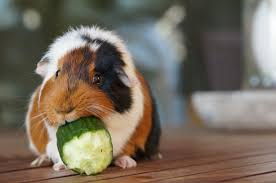 [Speaker Notes: Directions: 
They should be using/referencing the lesson planning workbook during this time.
Give people at least 15-20 minutes (more is better) to start coming up with their own Qfocus. Give time warnings. Circulate the room to help, try to turn as much as possible back over to participants when they ask questions. They’re the experts on their own subjects and kids!
After allotted time, call for guinea pigs. 
Hand out guinea pig’s Qfocus cards to other groups/a partner (depending on how many volunteer and how you decide to structure it). 
Put up the next slide and ask groups to work at their own pace through either steps #2-#4 or just step #2 (depending on how much time you have). They should record questions on an index card or hard piece of paper, not electronically. 
Their list of questions will then be handed back]
As you ask questions, remember:
Ask as many questions as you can
Do not stop to discuss, judge or answer
Record exactly as stated
Change statements into questions
Question Focus
Produce Your Questions
Follow the rules
Number your questions
Improve Your Questions
Categorize questions as Closed or Open-ended
Change questions from one type to another
Prioritize Your Questions 
Share & Discuss Next Steps
Reflect
Closed-Ended:
Answered with “yes,” “no” or one word

Open-Ended: Require longer explanation
Continue the Conversation Online
If you have a Q-Focus or an idea you’re willing to share, and want to see what others have come up with, please contribute at: http://bit.ly/2hcpXeu
Thank You and Good Luck! …and remember, the best QFT designers share one quality:Thick Skin.
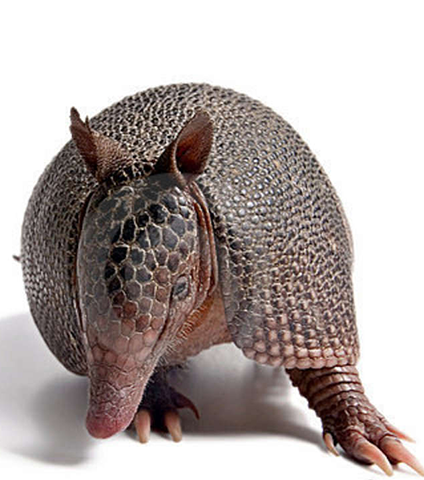